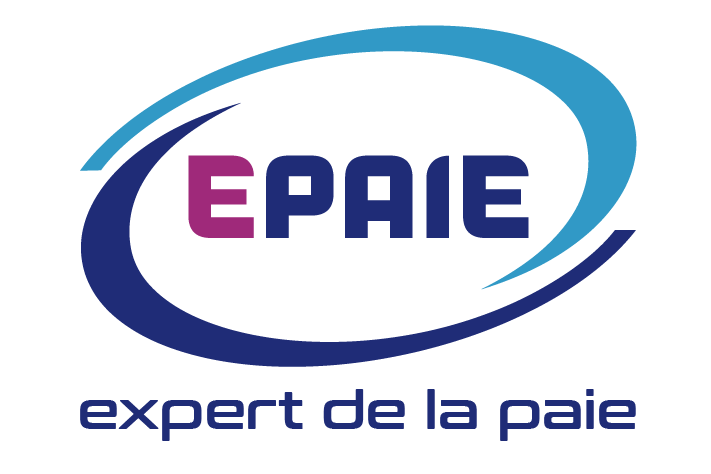 AIDE A L’EMBAUCHE EMPLOI JEUNES
Aline GASPARD société EPAIE Expert de la Paie
Aide à l’embauche pour un jeune de moins de 26 ans
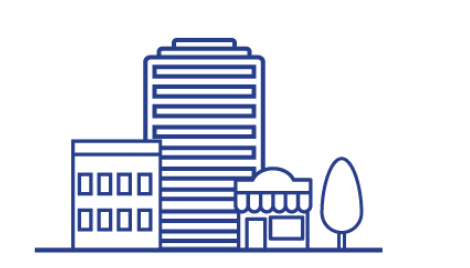 Quelles sont les employeurs concernés ?
■ Les entreprises et associations
■ Sont exclus : les établissements publics administratifs, les établissements publics industriels et commerciaux et les sociétés d’économie mixte, ainsi que les particuliers employeurs.
Quelles sont les salariés concernés ?
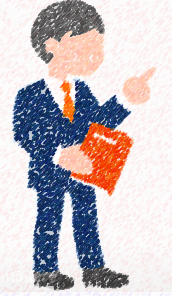 ■ Chaque jeune de moins de 26 ans quel que soit leur niveau de diplôme. 
Cette condition d’âge est appréciée à la date de conclusion du contrat.
■ CDD d’au moins trois mois ou CDI conclus entre le 01/08/2020 et le 31/01/2021 que le contrat soit à temps complet ou partiel.
■ Dont la rémunération est inférieure ou égale à 2 Smic horaire soit 20,30 € brut.
Aline GASPARD société EPAIE Expert de la Paie
Aide à l’embauche pour un jeune de moins de 26 ans
Quelles sont les conditions ?
■ Être à jour des cotisations sociales 
■ L’employeur ne doit pas avoir procédé, depuis le 1er janvier 2020, à un licenciement pour motif économique sur le poste concerné par l’aide.
■ Le salarié ne doit pas avoir appartenu à l’effectif de l’employeur à compter du 1er août 2020 au titre d’un contrat n’ouvrant pas droit à l’aide.
■ Ne pas bénéficier d'une autre aide de l'Etat pour cette même embauche.
Par exemple, l’aide n’est pas cumulable avec les aides à l’embauche en contrat d’apprentissage ou en contrat de professionnalisation.
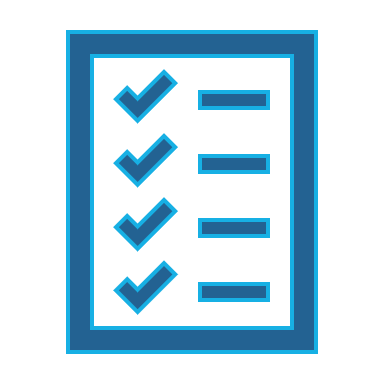 Aline GASPARD société EPAIE Expert de la Paie
Aide à l’embauche pour un jeune de moins de 26 ans
Quel est le montant et la périodicité de versement de l’aide ?
■ L’aide est due à compter du 1er jour d’exécution du contrat de travail, sous réserve que le salarié soit maintenu dans l’effectif de l’employeur pendant au moins 3 mois à compter du 1er jour d’exécution du contrat.
■ Versement trimestriel par l’ASP, à raison de 1 000 € maximum, dans la limite d’un an. Le montant maximum de l’aide pour un même salarié est donc de 4 000 €.
■ Le montant de l’aide est proratisé en fonction de la quotité de temps de travail du salarié et de la durée effective du contrat de travail.
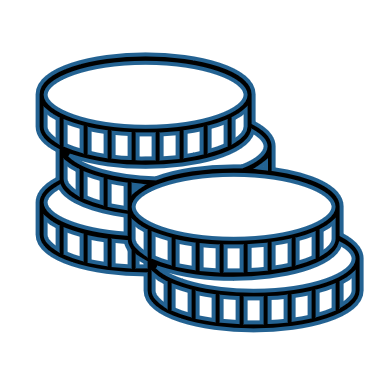 Que se passe t-il lors de l’établissement d’un nouveau contrat ?
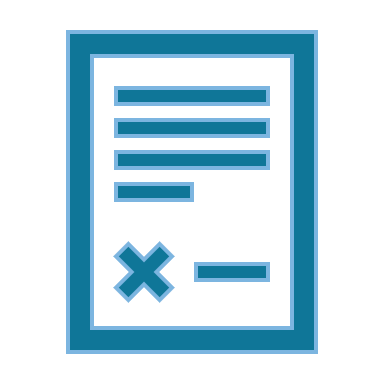 ■ Lorsque le salarié précédemment lié à l’employeur par un CDD ayant ouvert droit à l’aide conclut, avant le 31 janvier 2021, un CDD d’au moins 3 mois, l’employeur continue à bénéficier de l’aide, même si le salarié a dépassé l’âge de 26 ans au cours du précédent contrat, dans la limite du montant maximal de l’aide par salarié.
Aline GASPARD société EPAIE Expert de la Paie
Aide à l’embauche pour un jeune de moins de 26 ans
Comment effectuer la demande ?
■ L’employeur doit adresser une demande d’aide auprès de l’ASP (agence de services et de paiement), par l’intermédiaire d’un téléservice, dans un délai maximal de 4 mois suivant la date de début d’exécution du contrat.
■ Les demandes d’aide ne seront adressées à l’ASP qu’à compter du 1er octobre 2020. En effet, la plateforme de téléservice ne sera ouverte qu’à partir de cette date.
■ L’aide est versée sur la base d’une attestation de l’employeur justifiant la présence du salarié.
Attention : son défaut de production dans les délais requis entraîne le non-versement définitif de l’aide au titre de cette période.
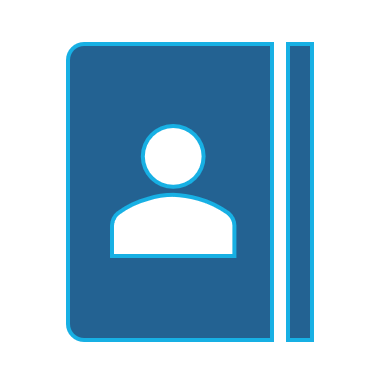 Aline GASPARD société EPAIE Expert de la Paie
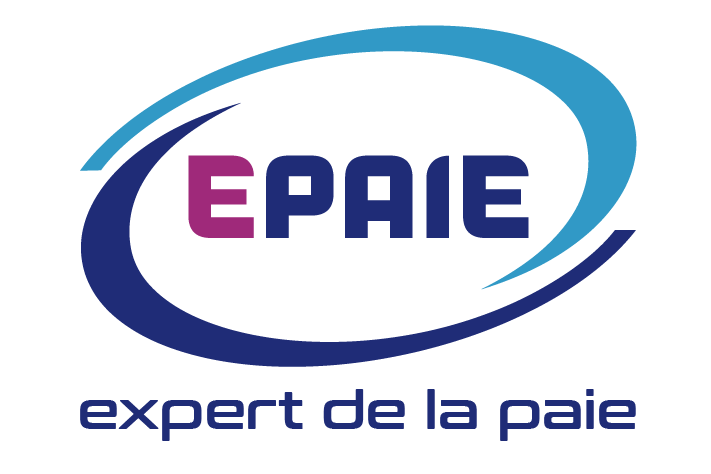 MERCI !Pour toutes informations complémentaires :contact@epaie-expert.fr06.43.28.25.02
Aline GASPARD société EPAIE Expert de la Paie